Преемственность детского дошкольного учреждения и школы.Первый класс
Строганова Л.Ю., 
учитель 1Д класса
Режимные моменты, общие для дошкольного учреждения и школы.                        Прогулка.
В соответствии с требованиями ФГОС у первоклассников  на протяжении всего учебного года в середине учебного дня проводится динамический час,  соответствующий  прогулке в дошкольном учреждении.
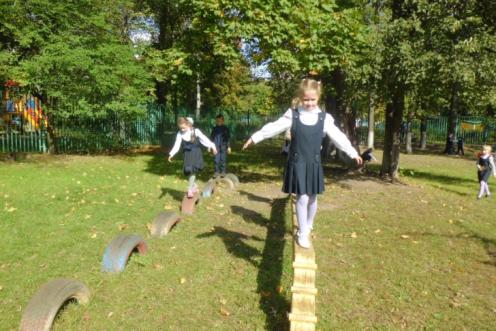 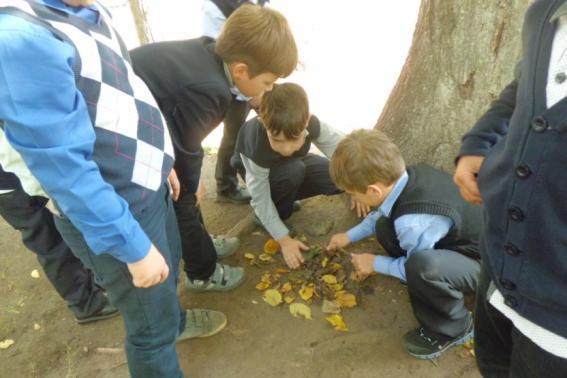 Режимные моменты, общие для дошкольного учреждения и школы.                                                    Тихий час
Это не детский сад. 
Это школа. 
Первый класс.
Опыт показывает, что  многие первоклассники  не просто  лежат и отдыхают,  а засыпают  во время тихого часа.
Режимные моменты, общие для дошкольного учреждения и школы.                                     Перемена в игровой зоне
Во время перемены ученики имеют возможность поиграть. Игровая зона расположена  так же, как и в дошкольном учреждении. Первоклассники чувствуют себя в привычной обстановке, что снижает уровень стресса и способствует  более лёгкому течению адаптации.
Организационные моменты, общие для  дошкольного учреждения и школы
Умение строиться для передвижения по школе   сформировано в детском саду.
Организационные моменты, общие для  дошкольного учреждения и школы
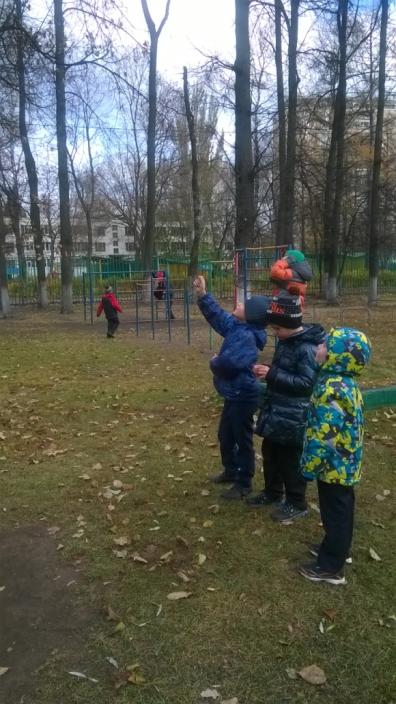 убрать за собой игрушки, учебные принадлежности;
 вести себя в столовой;
переодеться на физкультуру;
одеться  и раздеться на прогулку.
Чего бы хотели учителя от выпускников дошкольного учреждения
Умение слышать  взрослого, 
умение  слушать друг друга,
владеть навыками самообслуживания;
 выполнять простые инструкции,  
содержать в порядке рабочее место.
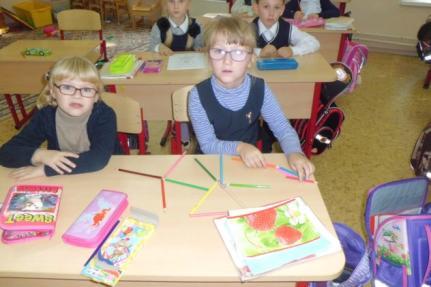 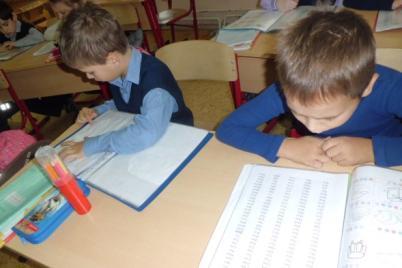 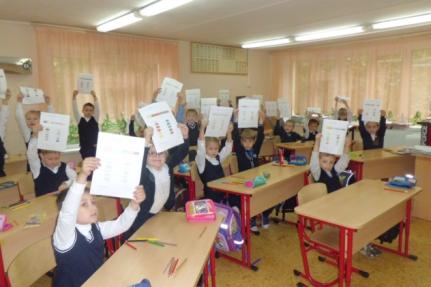 Тогда эффективность нашей работы возрастёт, а адаптация первоклассников пройдет менее болезненно
Спасибо за внимание.
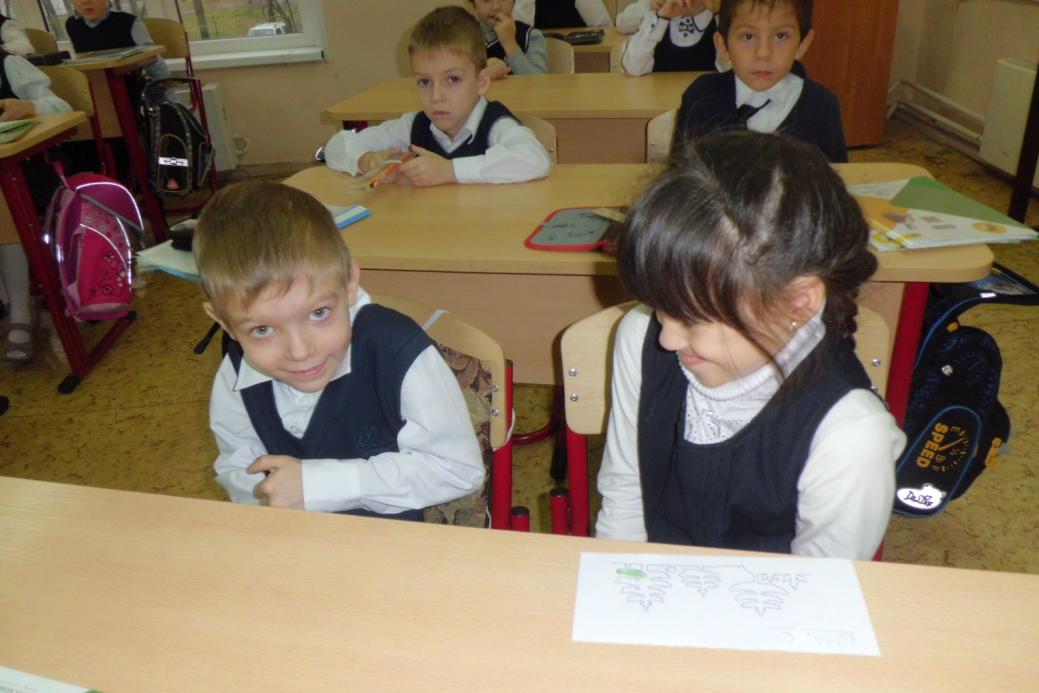